Ph.D THESIS PRESENATION
BY
ANUPAMA.K
Ph.D SCHALOR
DATE :06/06/2019, at 10:30 am Delhi.
DOCTOR OF PHILOSOPHY
By
ANUPAMA.K
          Registration No- 05810204031
         		      Under the Guidance of  
		     Dr. RAMESHKUMARI
 	          Department Of Nursing
                    
            HIMALAYAN UNIVERSITY, INDIA
PROBLEM STATEMENT
A Study To Assess The Effectiveness Of Objective Structured Practical Examination (OSPE) Over Traditional Practical Examination (TPE) In Psychiatric Nursing On The Performance And Satisfaction Of Nursing Students At Selected Nursing Colleges Of Punjab.
What is Objective structured practical examination??..
Objective structured practical examination is a  method of practical examination, assessment tool. Subjects and materials are used instead of patients it is a multidimensional practical examination of clinical skills, as a tool for assessing clinical competence. 
The task is representative of those faced in real clinical situation. Trainee sees the same problem and performs the same tasks in the same time frame. Examiners use a checklist for evaluating the trainees.
The Objective Structured Practical/Clinical Examination (OSPE/OSCE) has gained acceptance as a method for clinical skills assessment since its development in the 1970s 16, 17
It is widely recognized that: OSPE is a reliable assessment tool which promotes students learning 18 It provides a more objective method of assessment .19
It can cover a broader range of practical skills than a ‘traditional’ examination. It allows the students to display the full range of their knowledge, skills and abilities. (Scott D, Jenkinson A).
Features of OSCE / OSPE
The stations are numerous ranging from 12 – 20 stations as desired. 
The stations are short i.e. the task at each station does not exceed 4 – 5 minutes.
The stations are very highly focused.
Pre-structured check list / marking schemes are used.
Scoring is objective, since standards of competence are pretested and agreed check lists, used for scoring.
Simulations / models can be used for acute cases.
There is reduced examiner / patient input thus increasing the validity of the examination.
OSPE SETTING
STATION
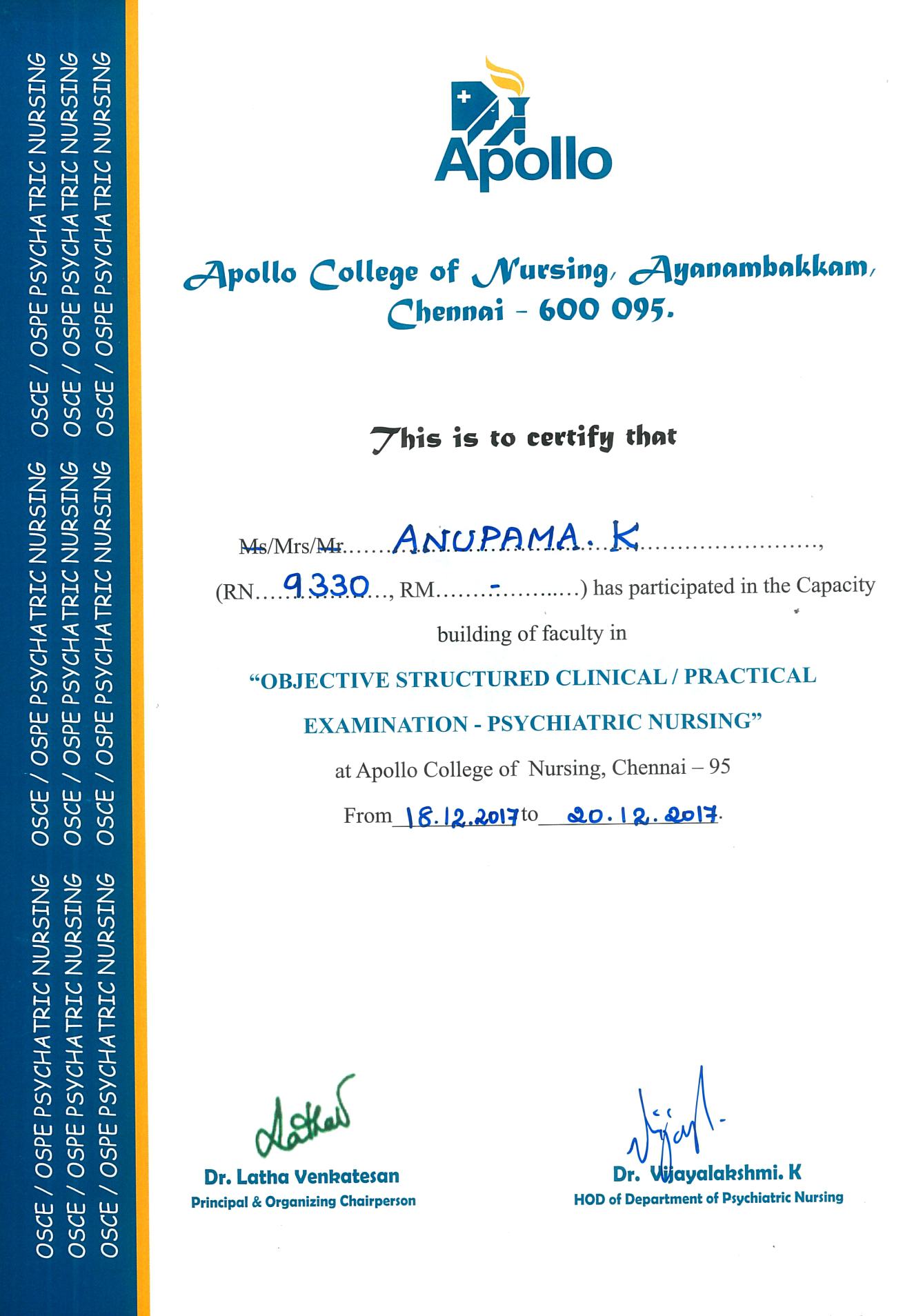 DISADVANTAGES OF OSCE
1. No direct interplay with examiners.
 2. Little tough to manipulate time at stations. 
3. May not be complete evaluation. 
 RECOMMENDATIONS OSCE more powerful
 1. There must be a few interaction or conversation with the examiners.
 2. Greater time wanted for each station.
ADVANTAGES OF OSCE
1. Attitude of examiners is better compared to traditional practical  examination students.
 2. More conceptual getting to know. 
3. No bias in time and questions by examiners.
 4. improves scientific abilities, information and self-confidence of students. 
5. Feedback given by using examiners, which became very beneficial.
TRADITIONAL PRACTICAL EXAMINATION
The traditional equipment for assessment of scientific students has specially included written checklist, bedside viva and scientific case presentation.
 Traditional techniques have numerous flaws like
 inter-examiner marks variant, 
examiners subjectivity, varying problem stage of various experiments, etc.
 which prevents uniform marking. These flaws can be minimized by way of more recent techniques like OSPE .
 These flaws can be minimized by way of more recent techniques like OSPE .OSPE turned into first brought by using Harden in 1975, as a more objective, valid and dependable tool of evaluation .
NEED FOR THE STUDY
In OSPE we can verify scientific skills/talents wherein in each competency is damaged down into smaller compartments like history taking, acting scientific exam, speaking, interpretation etc. In turn, every aspect is assessed and marks are allocated in step with predetermined checklists.
Objective structured practical examination (OSCE) as one of the first-class strategies of assessment is capable of evaluating the achievement of the three domains of educational goals: cognitive, attitude and psycho- motor. OSCE in strongly advised as a dependable and valid way of comparing nursing students’ medical skills.76
OSPE is being increasingly more used now not handiest in growing world but also within the growing nations like India because of the blessings like objectivity and reliability.53 
this method extensively everyday tool for measuring scientific capabilities with a high degree of technical fidelity.89
Maintaining that information in thoughts and based at the overview of literature and the researcher’s revel in, an alternative approach of evaluation- OSCE / OSPE was discovered to be the want in the subject of nursing colleges for the evaluation of expert competence and to improve validity of the assessment.
 Consequently, this have a look at changed into undertaken to evaluate the effectiveness of objective structured practical Examinations (OSPE) over the traditional practical examination (TPE) in psychiatric nursing on the performance of the nursing students and delight so as to devise and advise the techniques primarily based at the findings for using OSPE as one of the medical evaluation techniques in psychiatric Nursing.
To conquer the traditional examination bias, struggle, and to prepare the exam in a laboratory setting, much like the herbal setting, evaluating the student’s competence via OSPE may be the suitable opportunity. 
In view that it's far a more recent approach, and plenty of research already conducted in exclusive settings and topics. Teachers of psychiatry path aren't having an awful lot perception into it. Consequently the investigator decided to conduct a take a look at on this regard30
AIMS
OBJECTIVES OF THE STUDY1. To determine the efficacy of OSPE over TPE on the performance of students in selected clinical skills in psychiatric nursing.
2. To determine the  effectiveness of OSPE over TPE on the satisfaction of students in selected clinical skills in Psychiatric Nursing
The aim of the study is to assess the effectiveness of Objective Structured Practical Examination (OSPE) over Traditional Practical Examination (TPE) in psychiatric nursing on the performance and satisfaction of nursing students.
OPERATIONAL DEFINITIONS
Objective Structured Practical Examination (OSPE):
Traditional Practical examination
was conducted in psychiatric nursing with 21 stations, (eight observed and 12 unobserved stations excluding 1 rest station) in a private nursing colleges  by using simulated patients to assess the clinical competencies necessary to apply nursing process in psychiatric nursing which included the assessment 
History collection, 
Mental Status Examination ,
 mini mental status examination, 
procedures and   process recording
 formulation of nursing diagnosis & nursing intervention (planning and implementation).
It refers to observe and assess students for different professional and technical skill in a real life situation conducted by  using a case method where the students were assigned one patient to apply nursing process steps in psychiatric nursing - assessment 
History collection
 Mental Status Examination and process recording
formulation of nursing diagnosis & nursing intervention (planning and implementation) within a given duration (4 hours). 
Evaluation step of nursing process was not assessed, as it is difficult to assess the effects of nursing intervention in a short duration among psychiatric patients. 
TPE was followed by viva voice in a separate room . The TPE was evaluated using the prescribed evaluation format by the two examiners, internal and external examiners
Nursing students: It refers to the 3rd year B.Sc nursing students, who have undergone training in psychiatry (Mental health nursing) subjects as prescribed by the Baba Farid University and INC guidelines.
Clinical performance: concerned with the direct observation of nursing students those who are posted in to psychiatry area their duties are related to taking care of patients those who are suffering from mental illness which is measured with the help of OSPE & TPE evaluation checklist which is prepared by investigators
Effectiveness: a degree how well the OSPE is successful in producing a desired result on student’s clinical performance in a selected clinical competencies and satisfaction of students over TPE. 
This was measured with the help of checklist and evaluation format for OSPE and TPE correspondingly.
Satisfaction: fulfillment of one’s wishes quality of performance and satisfaction on OSPE &TPE was measured by the modified De Lisle’s feedback questionnaire
3. The evaluation tools used to measure the performance of students in OSPE and TPE were not tested (other than part of this study) or evaluated earlier within a variety of clinical psychiatric setting. 
4. The responses to the questions in the satisfaction questionnaire were subjective in nature.( pertaining to subjects)
5. The evaluation step of the nursing process was not assessed in this study in both exams as it is difficult to assess the effects of nursing intervention in a short duration among psychiatric patients.
6. OSPE and TPE for the two groups were not conducted simultaneously due to scarcity of the patients and examiners.
ASSUMPTIONSLarge samples of students’ clinical abilities can be assessed.
The examiner can specify in advance what has to be assessed..
All students have the same, nearly identical patients.
TPE and OSPE are the acceptable methods for conducting practical examination in the field of nursing education.
DELIMITATIONS1.Study was conducted only in nursing colleges among III year Basic B.Sc. Nursing students.
2. The OSPE and TPE were conducted in a private nursing colleges with a limited number of psychiatric cases(simulated patients ) as permission could not be obtained to conduct the examination in a Government Institute of Mental Health, Punjab.
CONCEPTUAL FRAMEWORK
A conceptual model broadly presents an understanding of the phenomenon of interest and reflects the assumptions and philosophical views of the models designer. Conceptual models can serve as springboards for the generating hypothesis, but conceptual models are not formally tested. 63
The conceptual framework of this study is based on The Richard Woods Georgia’s system of continuous improvement model. This model addresses the improvement and problem solving as well as what type of improvement needs in the school or organization for overall development of the students.71
 The present study is to assess the effectiveness of objective structured practical examination over traditional practical examination in psychiatry nursing on the performance and satisfaction of nursing students. Richard Woods Georgia’s system of continuous improvement model emphasizes on problem-solving, identifying improvement needs, planning for improvement, and implementing, monitoring, and evaluating the improvement efforts.
The steps used in the Richard Woods Georgia’s system of continuous improvement model are 
Identify needs: consult many sources to determine what in the school needs improvement
Select intervention: research many sources to determine the solutions that have meeting the identified school needs
Plan implementation: develop a team and plan implement the solutions that are most promising and can be carried out at the school
Implementing plan: carryout the plan to implement the promising solutions making real time adjustment where and when needed
Examine progress: a major system of the complex school organization sets the direction for the school ensures that school staff is capable of meeting that direction and make sure organization functions according   to its mission.71
What of improvement includes 5 systems? (What to Improve)
Coherent instruction: the major system of the complex school that articulates and guides the what and how of instruction

Professional capacity: a major complex school organization that develops the variance of quality in instruction throughout the school
Support learning environment: a major complex school organization that ensures students school participation and willingness to expand major effort on classroom learning.
Family & community engagement: a major system of the complex school organization that develops quality links between local school and community the school is intended to serve
effective leadership: a major system of the complex school organization that sets the direction for the school ensures that the school staff is capable of meeting that direction and makes sure the organization functions according to its mission71
ROLVijayalakshmi & S Revathi (2015)
result shows that Total imply acceptability ratings of the students/scholars and instructors have been 40. 43 ±6.33, 75.79 ±2.7 2/48 and 42.43±7.37, 44.64±1, 76/48 in self and peer assessment respectively. Summary: examine concluded that scholars’ and teachers’ remarks are crucial to implement any coaching gaining knowledge of sports along with assessment. Self and Peer assessment have been possible to conduct and well regularly occurring by means of the students and trainer. 92
Vijayalakshmi & S Revathi (2015) study conducted at Apollo college of Nursing, Chennai, affiliated to Tamilnadu Dr M. G. R medical university some of the, third B. Sc Nursing students the usage of simulated patients a take a look at changed into carried out by using purposive sampling method discover the feasibility and acceptability of Self and Peer-assessment in objective structured realistic exam (OSPE) at Apollo college of Nursing, Chennai among eighty four college students of 3rd Nursing
RESEARCH METHODOLOGY
The present study determines the effectiveness of Objective Structured Practical Examination (OSPE) over Traditional Practical Examination (TPE) in psychiatric nursing on performance and satisfaction of nursing students at selected nursing colleges at Punjab.
RESEARCH APPROACH
 An experimental approach was chosen to conduct the study
RESEARCH DESIGN
1
A randomized cross over- research design was adopted in this study as it is the best method of controlling the extraneous or confounding variables and to eliminate the effect of preexisting difference in students’ performance between Groups and also to find out the differences in scores between the groups.
VARIABLESDependent variables: Clinical performance of nursing students in OSPE and TPE on selected clinical competencies in psychiatric nursing and their satisfaction. 
2 Independent variables: Objective Structured Practical Examinations (OSPE) and Traditional Practical Examination (TPE).
SAMPLING TECHNIQUE was used for present study by consecutive sampling to select the Students and assignment of students to Group I and II by simple random method (lottery method) to maintain confidentiality on stations arrangements, but all the students were involved.
STUDY SETTING
The study conducted  among the, 3rd B. Sc Nursing students using simulated patients a  by using simple random  (lottery method) sampling technique
 to assign the group 1 and 2 and to select the samples consecutive sampling technique
 nursing colleges at Punjab
POPULATION : the population of the present study was graduate 3rd year B.Sc (N). Nursing (N) students 
SAMPLE
Samples for the present study were the students studying 3rd year B.Sc (N) Course who fulfilled the inclusion criteria & Students studying in College of nursing
SAMPLE SIZE of the present study was200 graduate 3rd year   B.Sc (N) students selected from nursing colleges running under the Babafarid University of Health Sciences at Punjab
CRITERIA FOR SELECTION OF SAMPLE
1 Inclusion Criteria
Students are in 3rdyear B. Sc (N), studying in Punjab.
Students available at the time of data collection and willing to participate in the study.
Those who are studying under the Babafarid University of Health Sciences.
 
2 Exclusion criteria
Who are not willing to take part in Study?
Who are not available at the time of data Collection?
Who are critically ill?
SELECTION AND DEVELOPMENT OF TOOL
The following tools were used for this study 
1. Baseline characteristics of the students
2. OSPE checklists (21 stations)
3. TPE evaluation format
4. Modified De Lisle’s questionnaire on satisfaction of OSPE & TPE
Part I:Performa to collect baseline characteristics of the students: such as Age, Gender, Native state, education before entering to BSc nursing, Domicile and place of clinical experience.
Part II: OSPE and TPE. The evaluation tools of the both the examinations were developed on the basis of steps of nursing process in psychiatric nursing
Part III: Modified De Lisle’s, OSCE feedback questionnaire (Lisle, 2001)93 was used to assess the perceived satisfaction of students towards OSPE and TPE
DATA COLLECTION PROCEDURE
The data collection period was January 2018 to August 2018.
Stage I: Training of teachers on OSPE
Stage II: Selection of the simulated patients
Stage III: Selection of the Study Samples
Stage IV: OSPE for Group I and TPE for Group II were administered OSPE and TPE
Stage V: OSPE for Group II and TPE for Group I were administered after one month wash out period One month washout period was maintained between two interventions to eliminate the residual effects of the intervention by the former stage
POLIT STUDY The study was conducted in the   different setting the schedule was prepared to conduct OSPE and TPE on different days for different groups.
Day 1: Administered OSPE to Group I
Day 2: Administered TPE to Group II
Washout period (15 days interval)
Day 1: Administered OSPE to Group II
Day 2: Administered TPE to Group I
DATA ANALYSIS & INTERPRETAIONS
The collected data were organized, tabulated and statistically analyzed using SPSS software statistical computer package and Microsoft excel. Descriptive statistics - frequency, percentage, mean, standard deviation and range were used to summarize the data on students’ baseline characteristics, clinical performance and satisfaction.
Chi Square test was used to test the homogeneity of the students’ baseline characteristics between Group I and Group II. Paired t-test was used to find out the difference between OSPE and TPE in the Group I and Group II on students’ performance and satisfaction. Independent t-test was used to find out the difference
Between Group I and Group II on students’ performance and satisfaction in OSPE and TPE. All hypotheses were tested at p<.05 level.
HYPOTHESES
H1: There will be a notable difference between OSPE and TPE in the performance of students in selected clinical skills s in psychiatric Nursing.
H01: There will not be any notable difference between OSPE and TPE in the performance of students in selected clinical skills in psychiatric Nursing.
H2: There will be a notable difference between OSPE and TPE in the satisfaction of students in selected clinical skills in psychiatric Nursing.
H02: There will be a notable difference between OSPE and TPE in the satisfaction of students in selected clinical skills in psychiatric Nursing.
ORGANIZATION OF THE STUDY FINDINGS
1 Section: Frequency and percentage wise distribution of baseline characteristics of the nursing students 
2 Section: level of student’s performance of OSPE and TPE.
1.Performance in OSPE and TPE in Group I and Group II 
2.Comparison of students’ performance scores between OSPE and TPE in Group I and Group II
3.Comparison of Students ‘average (mean) performance scores of Group I and Group II in OSPE and TPE.
4.Comparison of students’ performance scores in OSPE between Group I and Group II 
5.Comparison of students’ performance scores in TPE between Group I and Group II 
6.Students’ performance scores by Group I in OSPE and Group II in TPE.
7.Students’ performance scores by Group I in TPE and Group II in OSPE.
3.Section: student’s satisfaction performance between OSPE and TPE
1.Level of satisfaction of students in OSPE and TPE in Group I and Group II
2.Comparison of students’ satisfaction scores between OSPE and TPE in Group I and Group II
3.  Comparison of Students ‘average (mean) satisfaction scores of the Group I and Group II in OSPE and TPE 
4.Comparison of students’ satisfaction scores in OSPE between Group I and Group II 
5.Comparison of students’ satisfaction scores in TPE between Group I and Group II 
6.Students’ satisfaction scores by Group I in OSPE and Group II in TPE
7.Students’ satisfaction scores by Group I in TPE and Group II in OSPE.
 Frequency and percentage distribution of satisfaction scores by items on OSPE and TPE
FREQUENCY AND PERCENTAGE WISE DISTRIBUTION OF BASELINE CHARACTERISTICS OF THESTUDENTS
(N=200)
DESCRIPTION OF SOCIO DEMOGRAPHIC DATA OF THE OF THE NURSING STUDENTS
The highest percentage in group-1 (87%) & group-2 (86%) belongs to 18-20 years age group and (13%)  and  ( 14%)of them were belongs to above 20 years respectively. the highest percentage in group-1 (94%) & group-2 (92%) were belongs to females and the least percentage in group-2 (8%)  and  ( 6%)of them were belongs to male respectively. the highest percentage in group-1 (97%) & group-2 (98%) of education before entering B.Sc nursing was higher secondary and the least percentage in group-2 (3%)  and  ( 2%)of them were studied graduation course before entering B.Sc nursing respectively
. The highest percentage in group-1 (99%) & group-2 (97%) of the were belongs to Punjab and the least percentage in group-2 (01%) and (03%) of them were belongs to other state of India.
the highest percentage in group-1 (55%) & group-2 (54%) of the were belongs to urban and the least percentage in group-2 (45%) and (46%) of them were belongs to rural area. the highest percentage in group-1 (55%)  & group-2 (54%) of the were belongs to private hospital clinical experience  and the least percentage in group-2 (46%)  and  ( 45%)of them were belongs to government
LEVEL OF STUDENTS’ PERFORMANCE IN OSPE AND TPE IN GROUP I AND GROUP II
STUDENTS’ PERFORMANCE SCORES BY GROUP I IN OSPE AND GROUP II IN TPE
.
Section –IIlevel of student’s performance of OSPE and TPE.
The first objective of the study was to evaluate the effectiveness of OSPE over TPE on the performance of students in selected clinical competencies in psychiatric nursing. 
The corresponding hypothesis was: H1 There will be a significant difference between OSPE and TPE in nursing students’ performance in selected clinical competencies in psychiatric nursing
The study findings revealed that there was a highly significant difference between OSPE and TPE (p < .001) in Group I and Group II on overall performance scores and the performance in all the clinical competencies assessed Table (8) & fig (9) shows that, in OSPE, 72% & 70 % of the students’ performance was very Good in Group I and Group II, whereas in TPE, 45 and 30 % of students Performance was very good in Group I and Group II respectively
.
Further, the study findings found a highly significant difference (p < .001) between the mean performance scores obtained by the students in Group I in OSPE Table 9 shows a significant difference in the mean scores between OSPE and TPE on overall performance and all the clinical competencies (p < .001). Mean scores obtained by the students in OSPE was higher than TPE. (M=79.05) and TPE (M =63.19) in the average (mean) performance scores of Group II 
SO H1  alternative or research hypothesis is accepted  H01 null hypothesis  is rejected .
TABLE 4.4.2.9:- COMPARISON OF STUDENTS’ PERFORMANCE SCORES BETWEEN OSPE AND TPE IN GROUP I
(n= 100)
*** p< .001
Section – IIIstudents satisfaction performance between OSPE and TPE
The second objective of the study was to evaluate the effectiveness of OSPE over TPE on the satisfaction of students in selected clinical competencies in psychiatric nursing. 
The corresponding hypothesis was:  H2 - There will be a significant difference between OSPE and TPE in the satisfaction of students on selected clinical competencies in psychiatric nursing. 
Level of satisfaction of students in OSPE and TPE in Group I and Group II (Table 15)  shows that, majority of the students were highly  satisfied towards OSPE in Group I(65%) and Group II (45 %), satisfied in OSPE group I (65 %) and group II (52%) whereas in TPE, (24 %) and (27%) highly satisfied  (50 %)  & (47%)of the students in Group I and Group II respectively were  satisfied.
(Table 16 )shows that, with regard to OSPE all the students were highly satisfied with quality of performance testing in OSPE, 60 % of them were highly satisfied with overall evaluation of OSPE and majority of them (72%) were highly satisfied with quality of performance of OSPE. Whereas in TPE, 20 % of them were highly satisfied with overall evaluation, 70% of the students were validity and reliability with quality of performance testing a 67% of them were highly satisfied respectively.
H2- alternative or research hypothesis is accepted  H02 null hypothesis  is rejected
COMPARISON OF STUDENTS’ SATISFACTION SCORES BETWEEN OSPE AND TPE IN GROUP I
(n=100)
SCORES BY ITEMS IN GROUP I AND GROUP II ON OSPE AND TPE(N=200)
Implication of the study
The findings of the study have implication in different field of Nursing profession, like
 Nursing practice, 
Nursing education 
Nursing Administration 
Nursing Research
Nursing practice: 
it could be cautioned that OSCE has the potential to make every powerful and significant contribution to fitness for practice nursing Administration and Nursing Research.
Nursing education:
 primarily based on the findings of the current examine it's far recommended that OSPE can be used as an vital part of the medical evaluation gadget 
Nursing Administration 
Nursing management Evaluator has to play a vital position turning in a strong and fair OSCE. in the end the selection to bypass or fail a candidate in an OSCE does no longer fall on one evaluator but on the whole panel 
Nursing Research
Nursing studies OSPE has the wider scope within the area of nursing studies
RECOMMENDATIONS FOR FUTURE RESEARCH
Same study may be replicated with large number of students.
Research studies (e.g. mixed stations) may be fixed as per the availability of trained evaluators. Even number stations may be decided as per student strengths well as number of skills assessed.
Study may be carried out to evaluate the students not only in summative method but also in formative method. Even it may be compared.
Studies in future may be carried out with large number of samples and involving various specialties
Longitudinal studies may be carried out to bring over all evaluation of competencies of the students.
Future similar study may be conducted in other field of nursing. Periodical reinforcement may be given to the nursing faculties in updating knowledge on OSCE
Future studies with less number of skill stations may be carried out to reduce the stress of evaluator as well as student. As this method has no limitation the faculty can create their own way of station arrangements in relation to their study area..
A study can be conducted to find out the cost effectiveness of OSPE over TPE.
Study on knowledge and attitude of teachers and students towards OSPE can be conducted.
References
16..Nisha Ram Relwani, Rishikesh A. Wadke, Seema Anjenaya, Pradeep N. Sawardekar, Effectiveness of objective structured practical examination as a formative assessment tool as compared to traditional method, MGM Medical College and Hospital, Mumbai, Maharashtra, India, 12 November 2016.
17..Bartfay, W.J. Rombough, R. Howse, R. LeBlanc, The OSCE approach in nursing education, 100 (3) (2004), pp. 18-25.
19.V. Kowlowitz, A.J. Hoole, P.D. Sloane, Implementation of the objective structured clinical examination in a traditional medical school, Acad Med, 66 (1991), pp. 345-347.
53.Hasan S, Malik S, Hamad A, Khan H, Bilal M 2018, CMH Lahore Medical College, Department of Statistics, University of Veterinary and Animal Sciences, Lahore ,
89.Shives – Basic Concepts in Psychiatric Mental Health Nursing,2007,LWW 
.76.Nigam R, Mahawar P. Critical analysis of performance of MBBS students using OSPE and TDPE- National Journal of Community Medicine 2011; 2 (3): 322-24.
30.Fatihe Kermansaravi, 1 Ali Navidian,1 and Fariba Yaghoubinia1 Nursing Students’ Views of Nursing Education Quality, 2015 Jan 12.  7(2): 35.
63.Ritu Soni1, Seema Rani2, Somibala Thokchom3, Shilpi Sarkar , Level of Satisfaction of the Student Nurses regarding Objective Structured Clinical Examination (OSCE) and Traditional Method of Clinical Skills  ,Int J Nurs, 4(t2): 9-12Aug 16 2018.
71.Anuradha Mokkapati, G. Pavani, S. Manick Dass, M. Srinivas Rao, Objective structured practical examination as a formative assessment , International Journal of Research in Medical Sciences Mokkapati A et al. Int J Res Med Sci. 2016 Oct;4(10):4535-4540.
92. Philosophy of education, module – 1, philosophical basis of education, 90 hrs. 5/ week, total credit hours- 4.